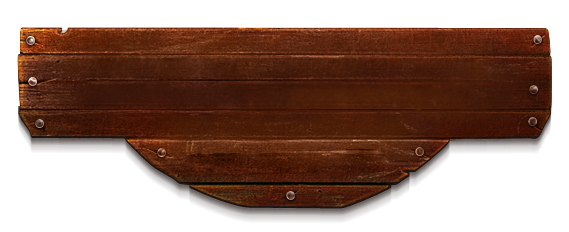 الوحدة السابعة
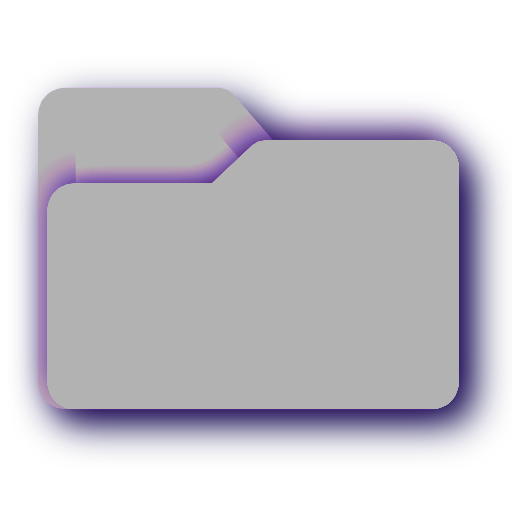 تعزيز الصحة النفسية
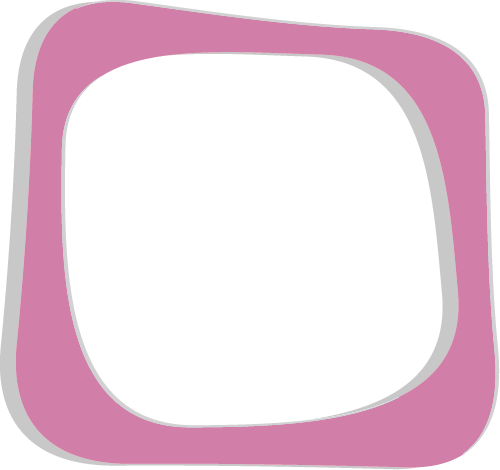 تابع الدرس الثاني
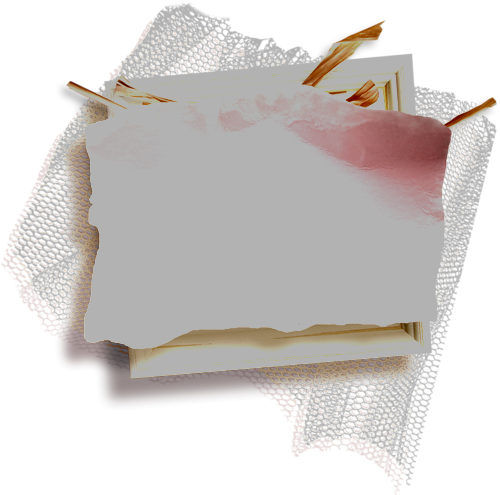 7-2
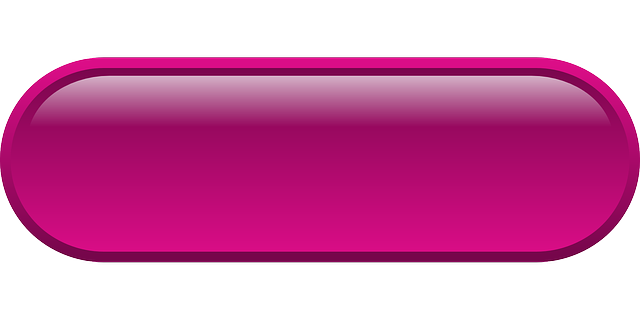 الاضطرابات النفسية
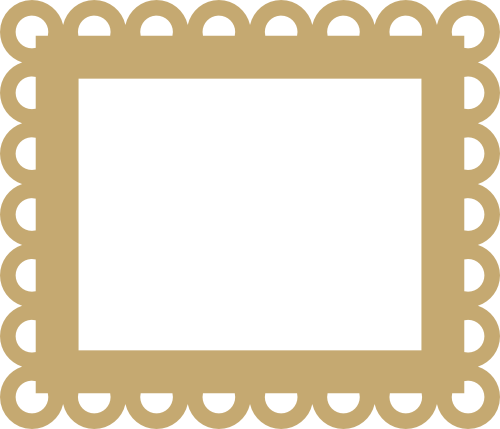 تابع أنواع الاضطرابات النفسية
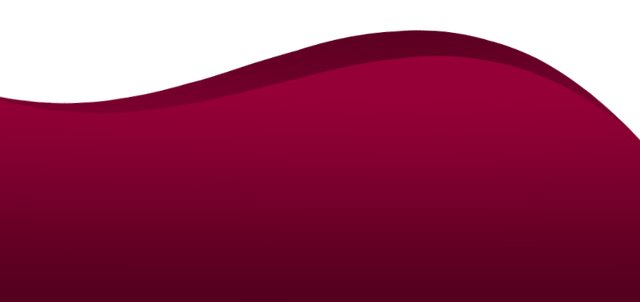 مفاهيم ومصطلحات؟
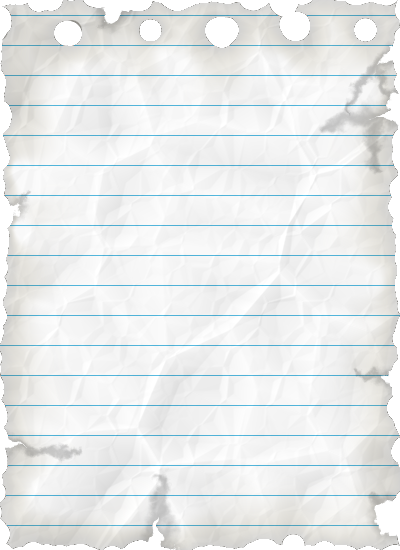 الخوف المرضي: خوف دائم (مرتفع أو حاد) من موضوع ما أو موقف أو كائن غير مخيف لدى غالبية الناس.
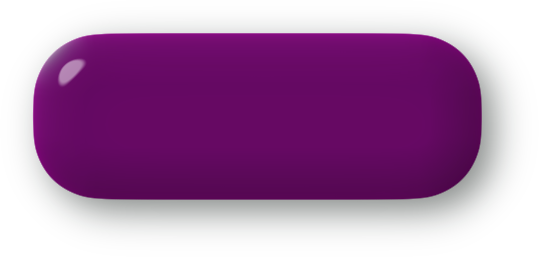 3- الخوف المرضي (PHOBIA) (الفوبيا)
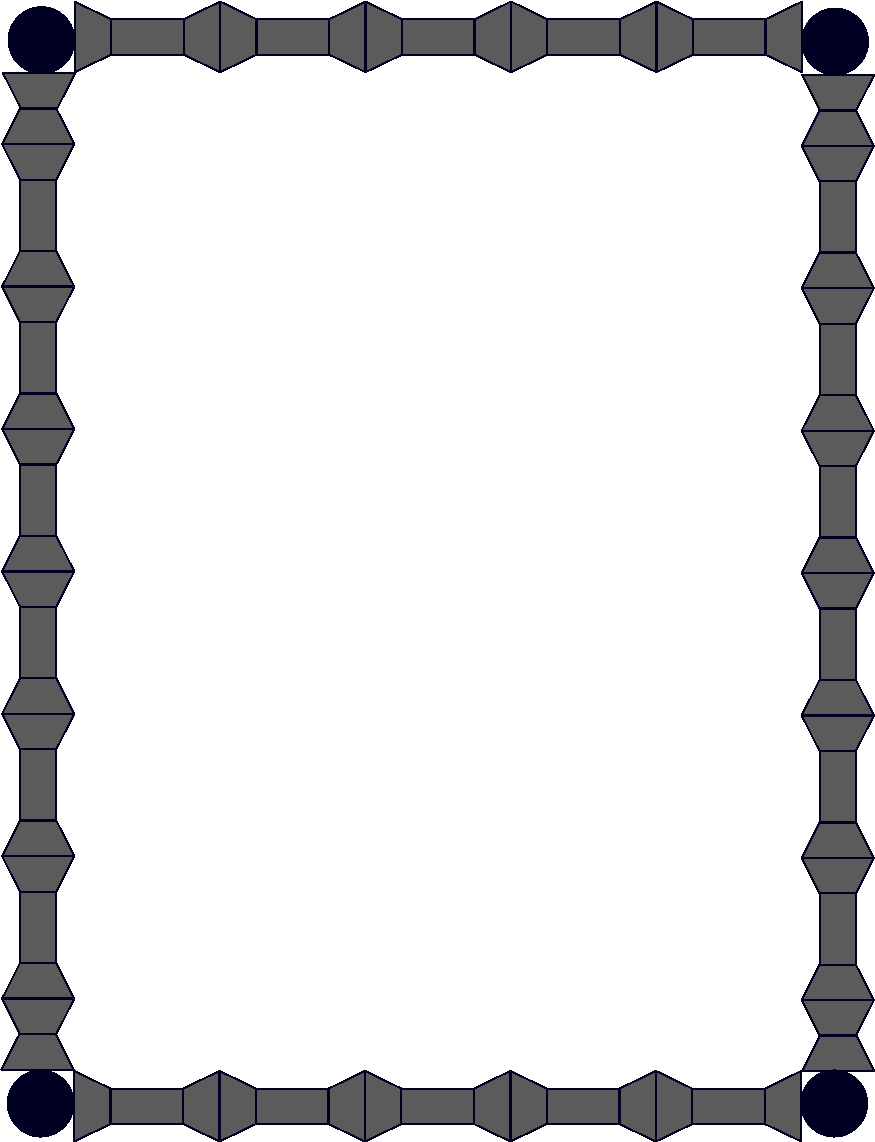 ما الفرق بين الخوف العادي والخوف المرضي؟
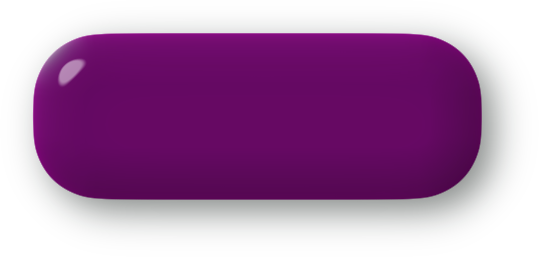 3- الخوف المرضي (PHOBIA) (الفوبيا)
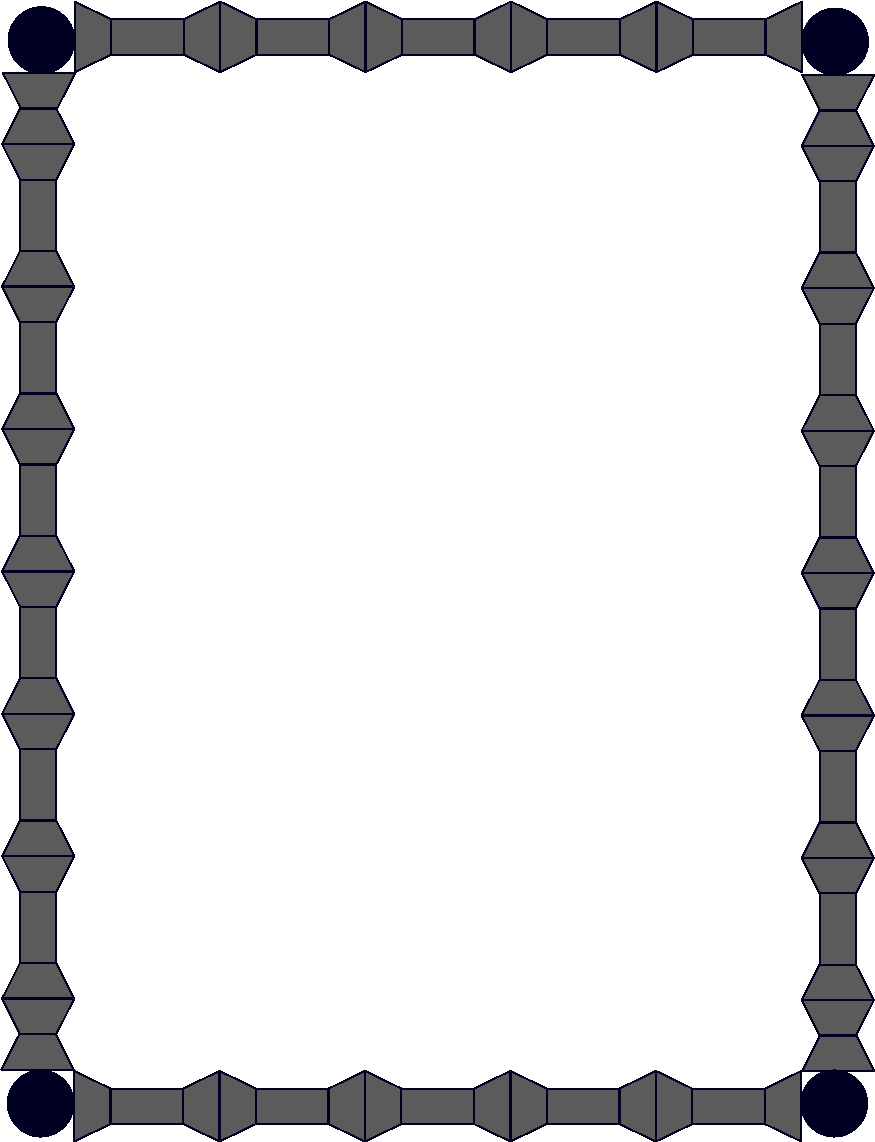 الخوف العادي هو حالة طبيعية تحدث من شيء مخيف حقيقة كالخوف من الحيوانات المفترسة أو السيارة المسرعة.
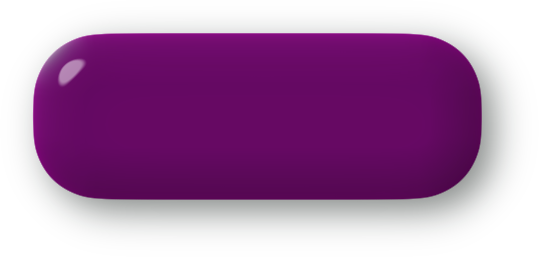 3- الخوف المرضي (PHOBIA) (الفوبيا)
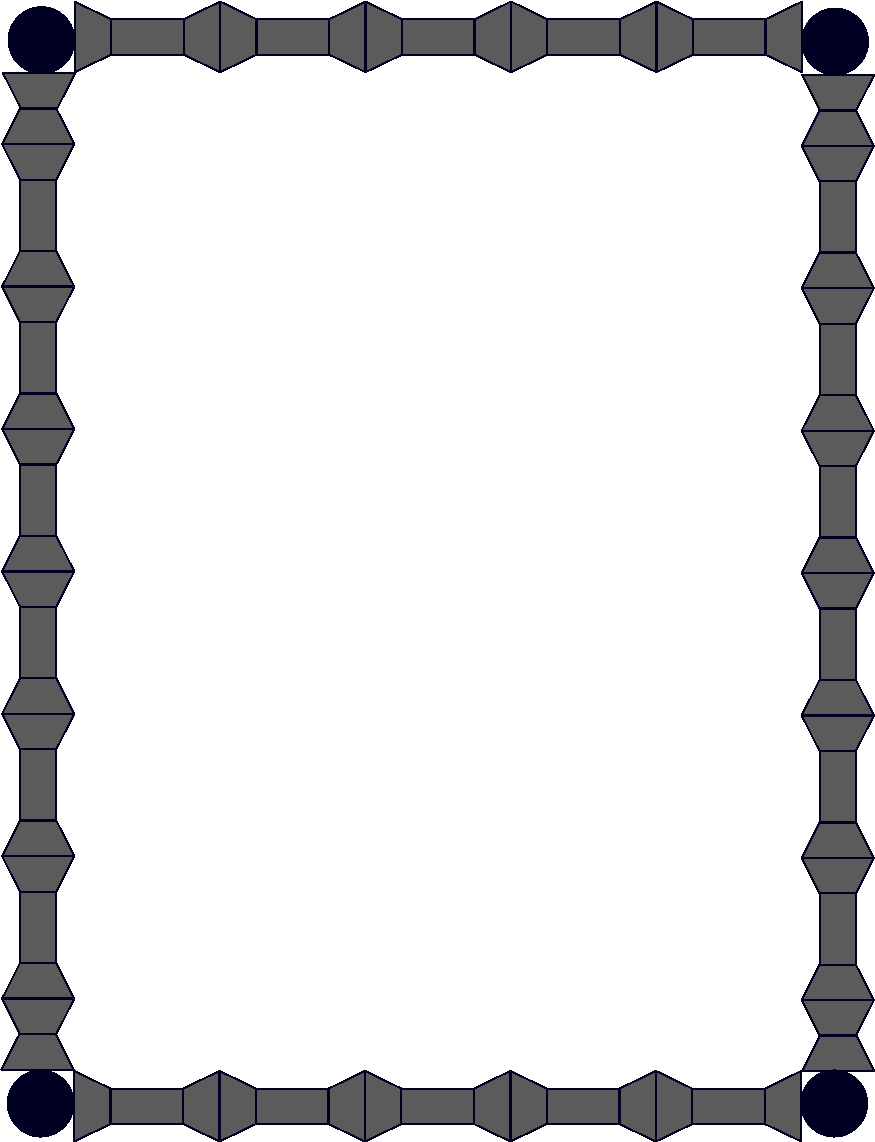 أيضا من المخاوف الطبيعية التي تحدث لغالبية الناس (الخوف البسيط) عند إجراء لقاء أو مقابلة مسؤول كبير أو عند إلقاء كلمة، فمن الطبيعي أن يحدث لنا الخوف في بداية الموقف ثم يزول مع الوقت، المهم ألا يؤدي بنا الخوف إلى الهروب من الموقف في كل مرة.
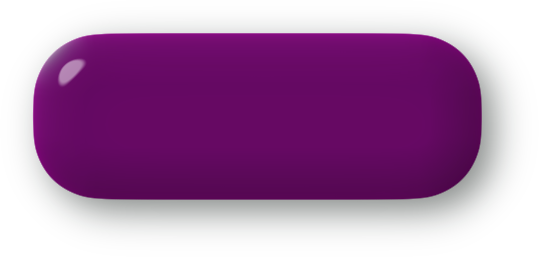 3- الخوف المرضي (PHOBIA) (الفوبيا)
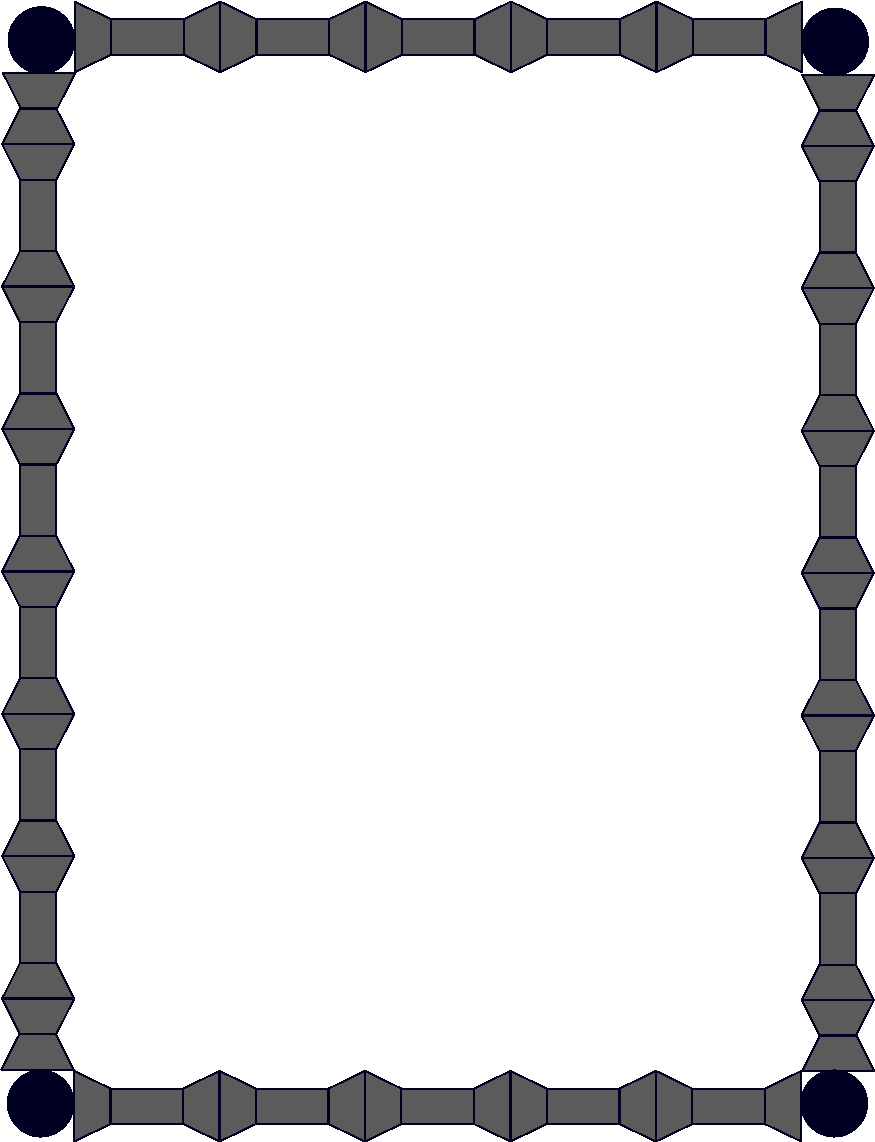 أما الخوف المرضي فهو خوف دائم وحاد وليس له سبب مقنع ولا يحدث لغالبية الناس ويعطل الإنسان عن ممارسة حياته ويجعله يسعى للهروب من تلك المواقف بكل الطرق المتاحة.
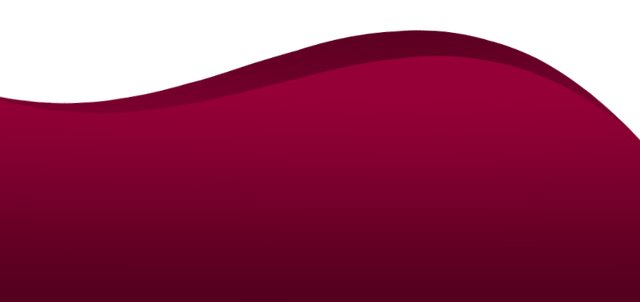 مفاهيم ومصطلحات؟
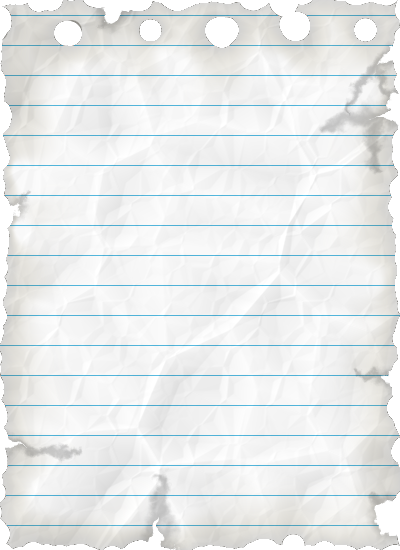 الخوف الاجتماعي: التردد في حضور المناسبات الاجتماعية أو الاحتكاك بالآخرين أو الهرب من الحديث أمامهم أو عدم القدرة على إبداء الرأي لهم والإحساس بعدم الارتياح وذلك لشعور الفرد أن الآخرين يراقبونه وسينتقدونه.
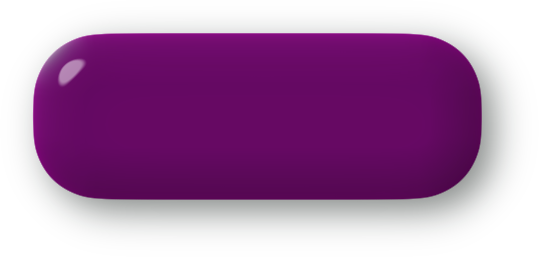 4- الخوف الاجتماعي SOCIAL PHOBIA
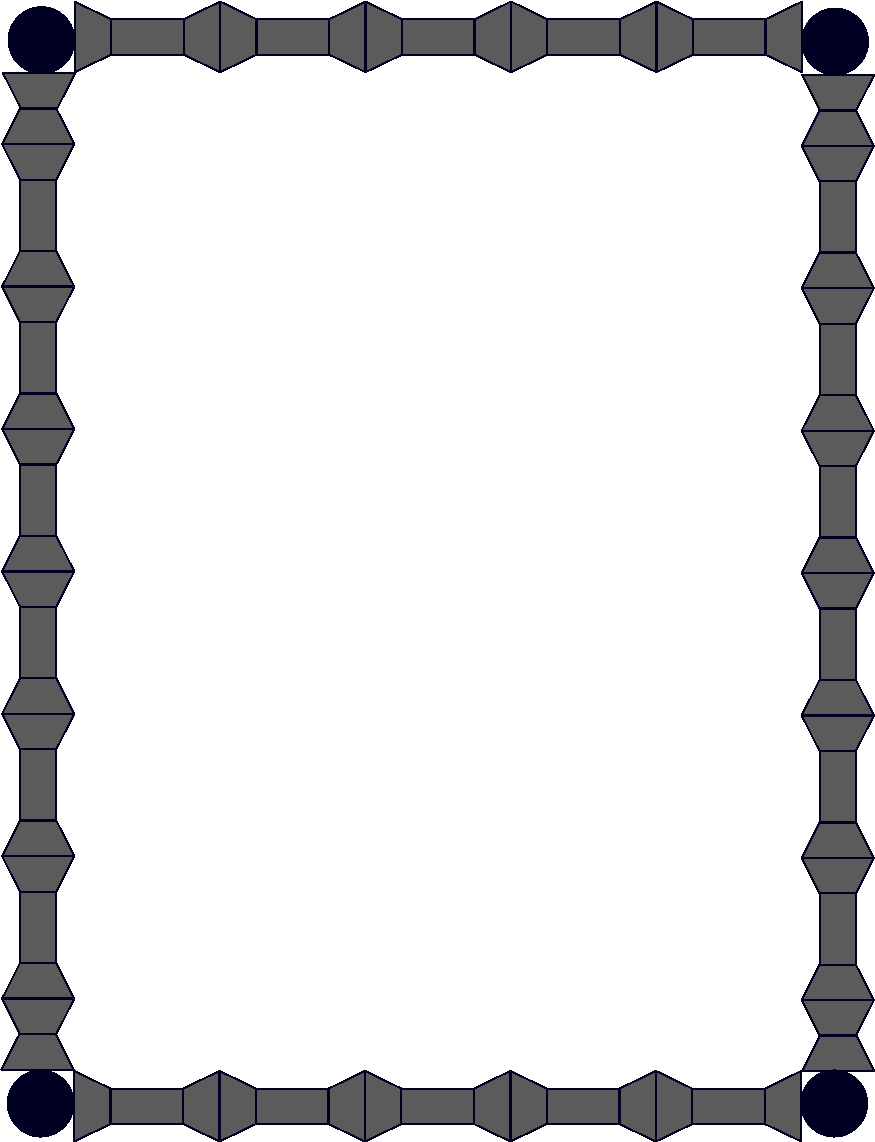 وهو من أكثر أنواع الخوف المرضي شيوعا وإن كان بدرجات متفاوتة بين الناس هو الخوف الذي يعيق الإنسان عن التفاعل مع المحيط الذي يعيش فيه بشكل سوي ويظهر عادة في بعض المواقف الاجتماعية مثل:
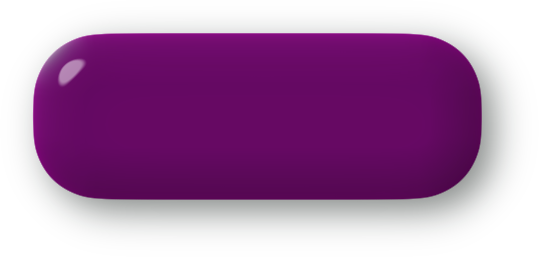 4- الخوف الاجتماعي SOCIAL PHOBIA
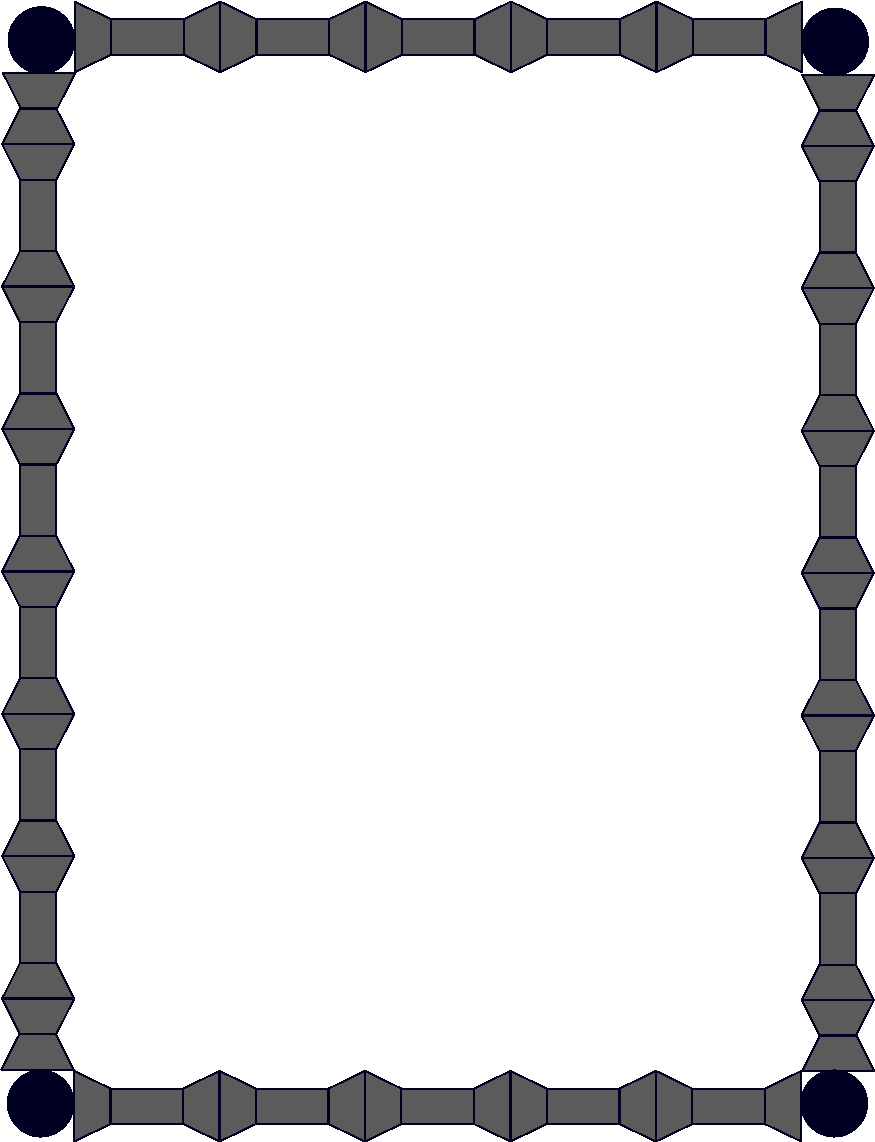 التعامل مع الآخرين.
 التحدث بصوت مسموع أثناء الاجتماع والمناقشة والأسئلة.
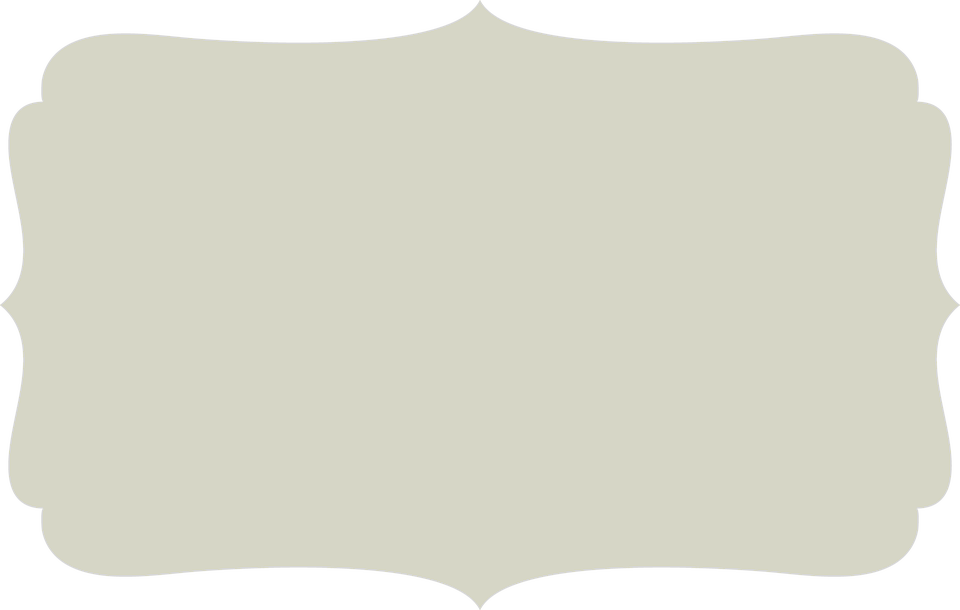 من أعراض الخوف الاجتماعي
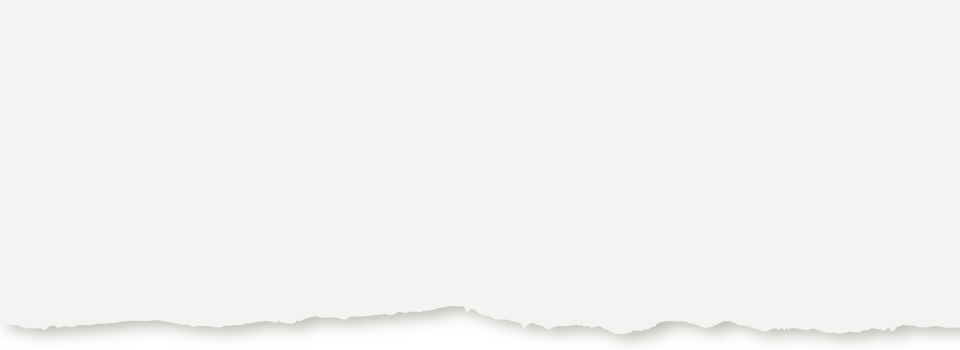 التعرق وتسارع ضربات القلب واهتزاز اليدين وعدم الدخول على الآخرين بمفرده، لا ينظر للآخرين ويتجنب الحديث معهم، الانشغال بأشياء أخرى كجهاز الجوال والسكوت معظم الوقت وتجنب المناسبات الاجتماعية.
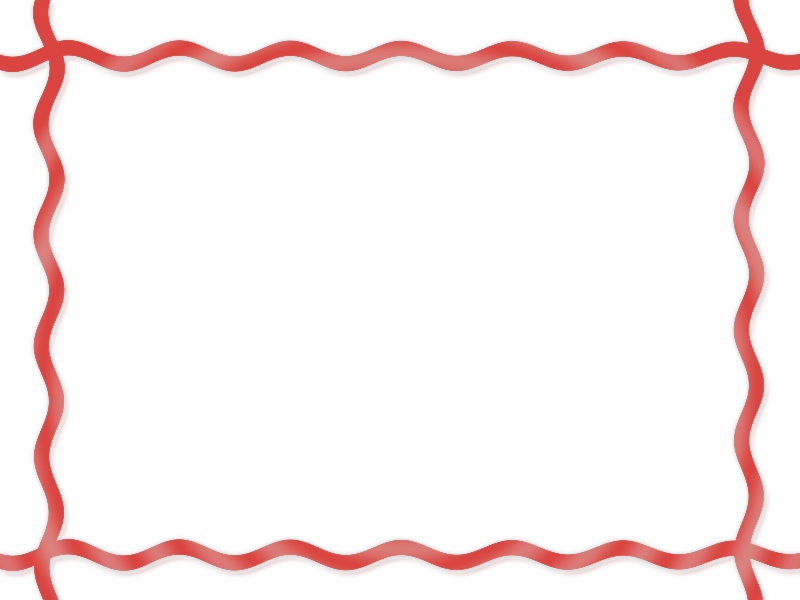 إثراء
يرى محمد الغزالي أن الحياء علامة صادقة على طبيعة الإنسان، فهو يبين مدى أدبه وقيمه التي ينتمي إليها، فالشخص حين يحرج من فعل ما لا ينبغي، أو يتعارض مع قيمه فهو حي الضمير فالحياء يحمي الإنسان من الوقوع في المحظور
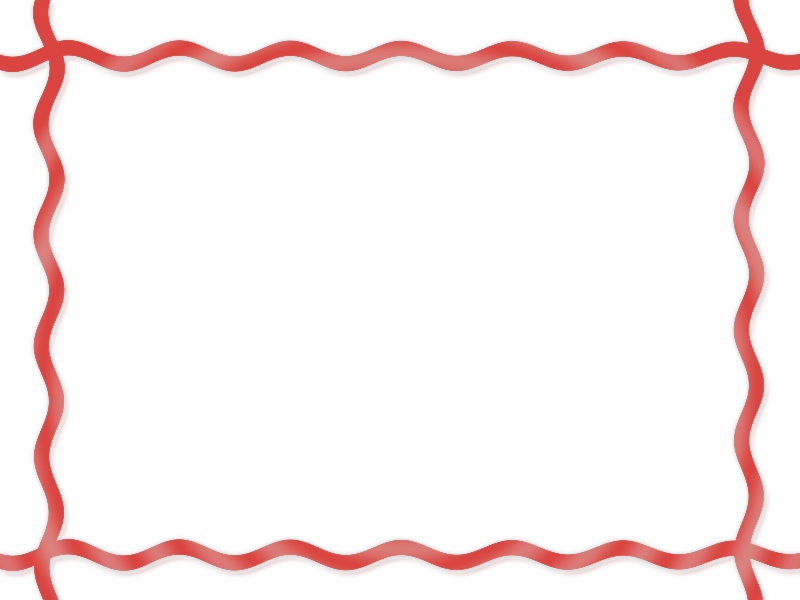 إثراء
لذا فإن الله سبحانه وتعالى وصى به المسلمين لأنه يجعل المرء يراقب خطواته فلا يتعدى حدود الدين الإسلامي، فالحياء مطلوب ومرغوب فيه ولا يتنافى مع ما يحبذ أن يتصف به. 
الحياء: اجتناب القبيح وعدم التقصير مع ذي الحق وليس فيه خضوع للآخرين وهو محمود شرعاً، أما الخوف الاجتماعي فهو خضوع للآخرين وتجنب مواجهتهم بشكل مستمر.
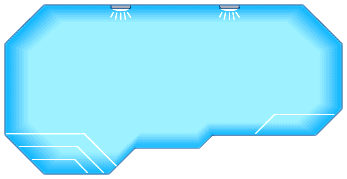 نشاط 7-4
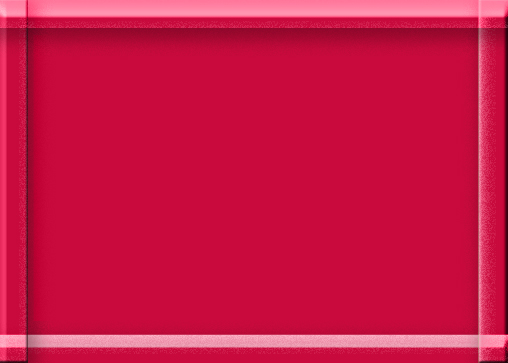 صنف الأعراض التالية إلى الاضطرابات التي تنتمي لها
اسم الاضطراب
الأعراض
يتأكد من إغلاق الأبواب والنوافذ عدة مرات كل ليلة وينام وهو غير مستقر
الوسواس القهري
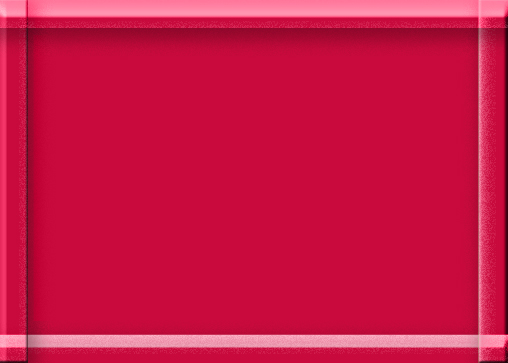 صنف الأعراض التالية إلى الاضطرابات التي تنتمي لها
اسم الاضطراب
الأعراض
أفكاره غريبة، ضعيف التواصل مع الآخرين، قد يكلم نفسه أحياناً، يقول كلاما غير مفهوم
الخوف الاجتماعي
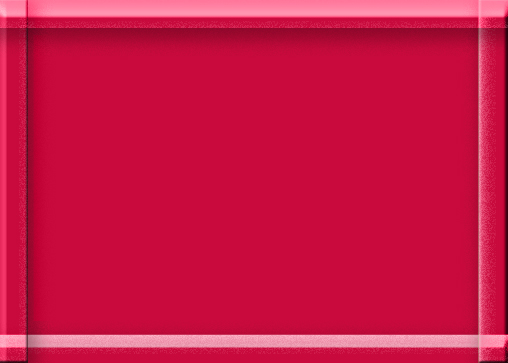 صنف الأعراض التالية إلى الاضطرابات التي تنتمي لها
اسم الاضطراب
الأعراض
يبدو عليه الملل من كل شيء، فقد الشهية، لا ينام بسرعة ويستيقظ عدة مرات
الاكتئاب
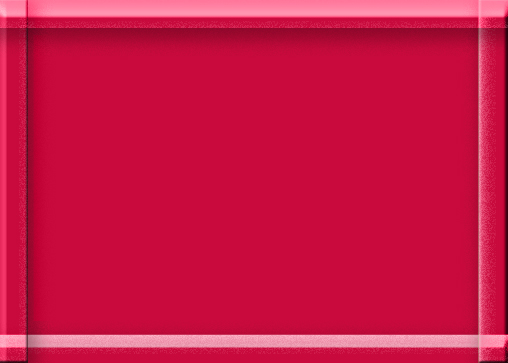 صنف الأعراض التالية إلى الاضطرابات التي تنتمي لها
اسم الاضطراب
الأعراض
يتلعثم لسانه، يشعر أن الكل يراقبه، يشعر أنه ممل، يهرب من الحديث أمام الآخرين
الخوف المرضي
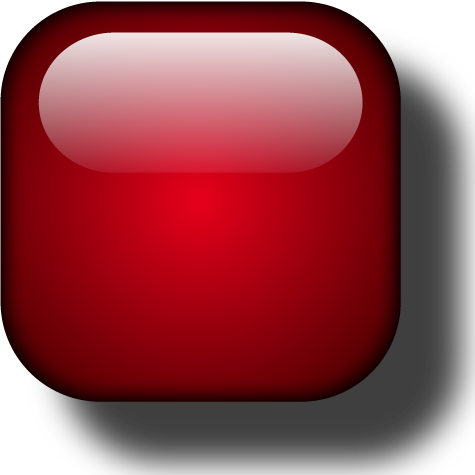 تعلم ذاتي
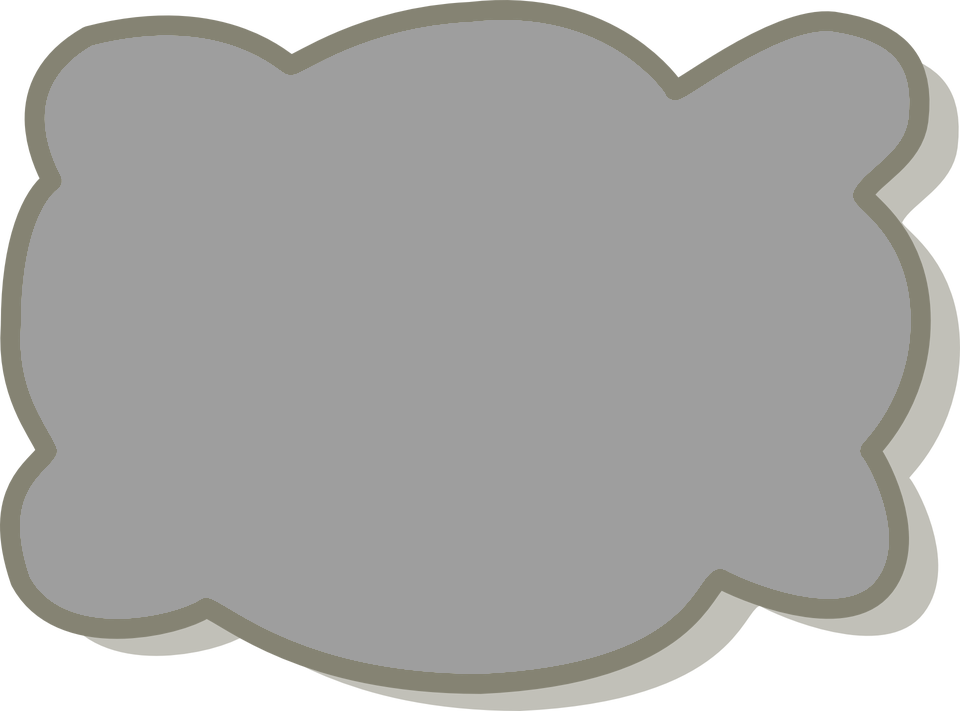 اكتب تقريرا عن علاقة تعاطي المخدرات بظهور بعض الاضطرابات النفسية (الفوبيا) كمثال قم بزيارة أحد مراكز تأهيل المدمنين أو ابحث في مصادر المعلومات.
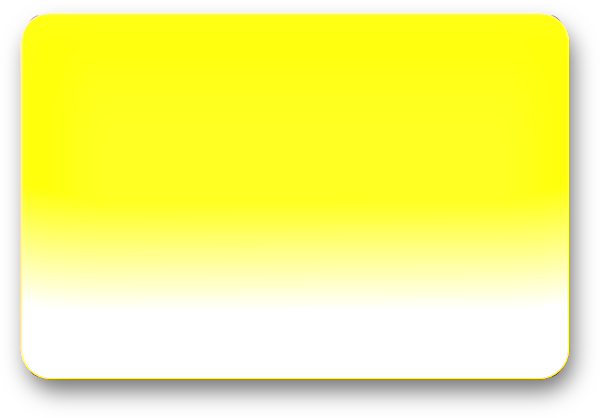 يعتبر تعاطي المخدرات من أهم الأسباب التي تساعد في انتشار الأمراض والاضطرابات النفسية فهناك علاقة وثيقة ومتبادلة بين الإدمان والأمراض النفسية، فالمخدرات تسبب ظهور كثير من الأمراض النفسية، والأمراض النفسية يمكنها أن تؤدي بصاحبها إلى تعاطي المخدرات والاضطرابات أو الأمراض النفسية التي تسببها المخدرات كثيرة من أبرزها الاضطرابات الذهانية المصحوبة بأوهام وضلالات وهلاوس
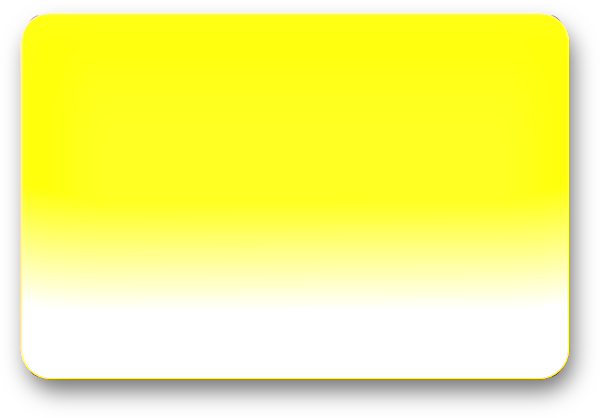 واضطرابات المزاج خاصة اضطرابات المزاج الاكتئابي، واضطرابات القلق، واضطرابات النوم، ويمكن الكشف عن ذلك عن طريق التشخيص المزدوج الذي يعنى بعلاج إدمان المخدرات المصحوب باضطرابات نفسية بمعنى أن يكون هناك اضطرابا نفسيا وغالباً ما يكون هذا الاضطراب ذهانياً مع تعاطٍ مواد مخدرة أو الإدمان عليها، وعادة ما تكون أعراض الاضطراب مزمنة وشديدة، لذلك تتطلب هذه الحالات علاجاً دوائياً مكثفاً وبرامج علاجية قد تختلف عن البرامج العلاجية المتعارف عليها في علاج الإدمان أو علاج الأمراض النفسية
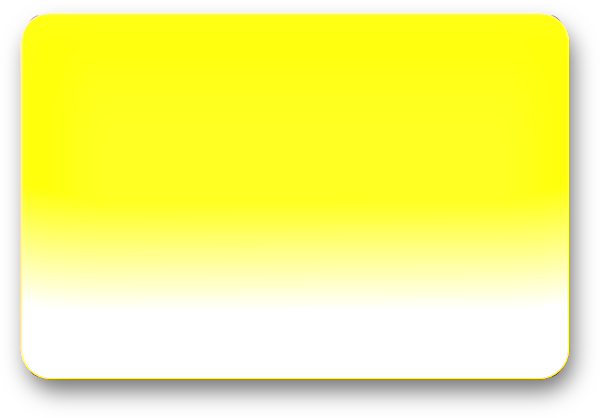 وقد يجهل البعض هذه العلاقة بين الاضطرابات النفسية والاضطرابات الادمانية التي صنفت على أنها احد فروع الاضطرابات النفسية، وان وجود اضطراب نفسي لدى الفرد قد يؤدي إلى تعاطي أحد أنواع المواد المخدرة أو المؤثرات العقلية ومن الأمثلة التي تعكس ذلك وتثبته تعاطي الكحول من قبل الأشخاص الذين يعانون من المخاوف الاجتماعية، أو قيام بعض الطلاب بتعاطي حبوب الكبتاجون عند المذاكرة لخفض اضطراب القلق خاصة فترة الامتحانات
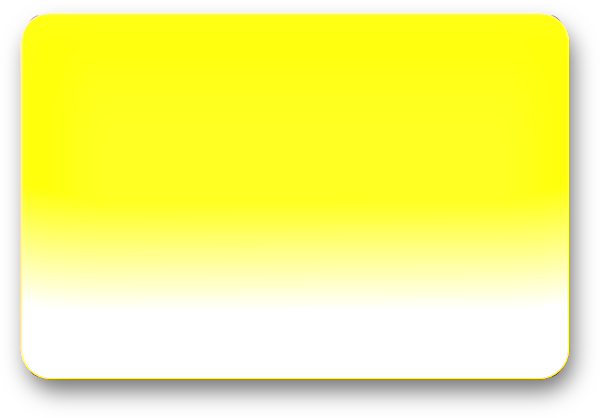 وقد أثبتت الكثير من الدراسات الحديثة انه عند تعاطي أي مادة من المواد المخدرة والمؤثرات العقلية فان نسبة وجود احد الاضطرابات النفسية يرتفع، فمثلا نسبة اضطراب الفصام لدى الأفراد العاديين تكون 1% ولكنها ترتفع إلى 30% عند تعاطي المواد المخدرة أو الإدمان عليها، فالاضطرابات النفسية والادمانية وجهان لعملة واحدة، وفي التشخيص الحديث الأمريكي للاضطرابات النفسية Dsm لا يمكن تشخيص الحالة بأي نوع من الاضطرابات النفسية في حالة وجود تعاطٍ للمواد المخدرة والاضطرابات النفسية.
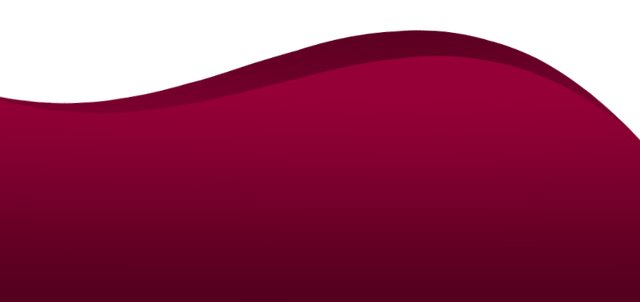 مفاهيم ومصطلحات؟
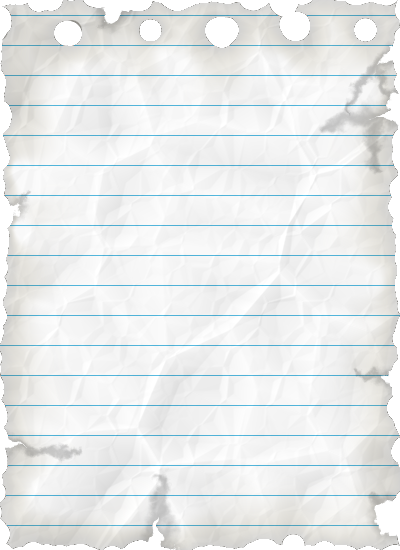 الشخصية: هي مجموع الخصائص التي يتميز بها الإنسان عن غيره في النواحي الجسمية والعقلية والانفعالية والاجتماعية.
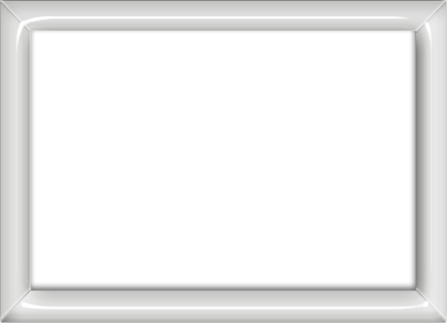 ثانيا: أنواع الشخصيات المضطربة
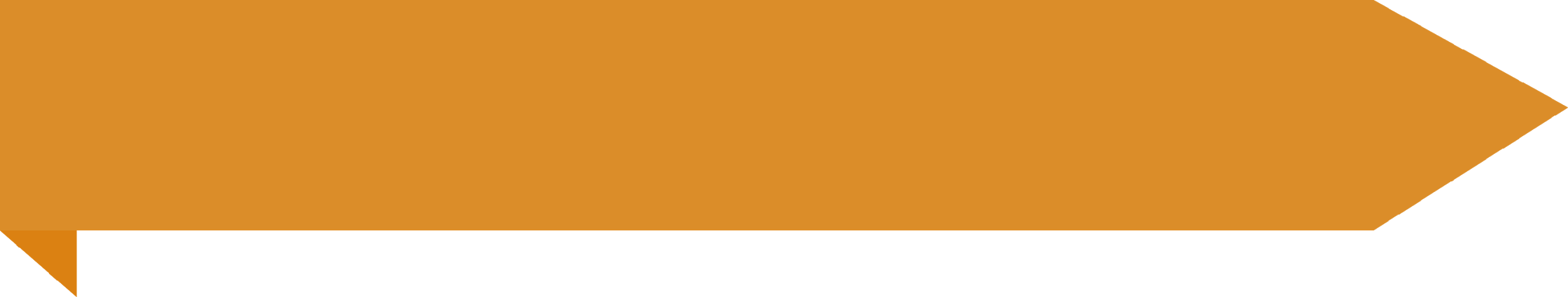 ماهية الشخصية
هي الأساليب المميزة والفريدة التي يستجيب بها الفرد لمحيطه، والأساس في مفهوم الشخصية هي تفرد الفرد وثبات وديمومة سمات الشخصية ومميزاتها عبر الزمان والأحوال، وهي نظام متكامل من المظهر الخارجي للفرد والصفات النفسية الداخلية والتصرفات والسلوكيات المتنوعة التي يقوم بها وهذه الأمور مجتمعة يؤثر بعضها في بعض مما يعطي طابعاً محدداً للكيان المعنوي للفرد.
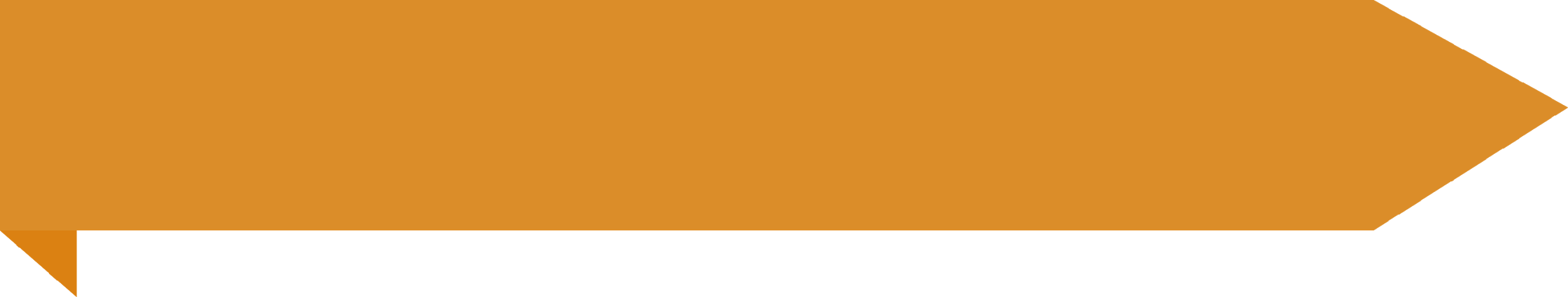 متى تعتبر الشخصية مضطربة؟
تعتبر الشخصية مضطربة عندما تكون سماتها صلبة وعنيدة، أو تعوق تكيف الفرد المهني والأسري والاجتماعي. إن اضطرابات الشخصية تؤثر على حياة الفرد وحياة من يعيش معه، ولتحديد اضطراب أي شخصية لابد أن تتوفر أغلب الأعراض فيها.
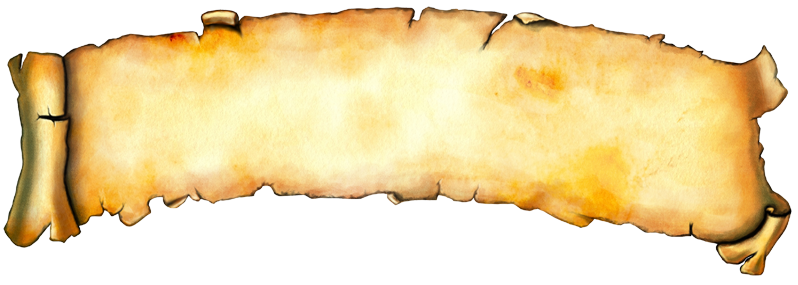 ومن أبرز الشخصيات المضطربة ما يلي:
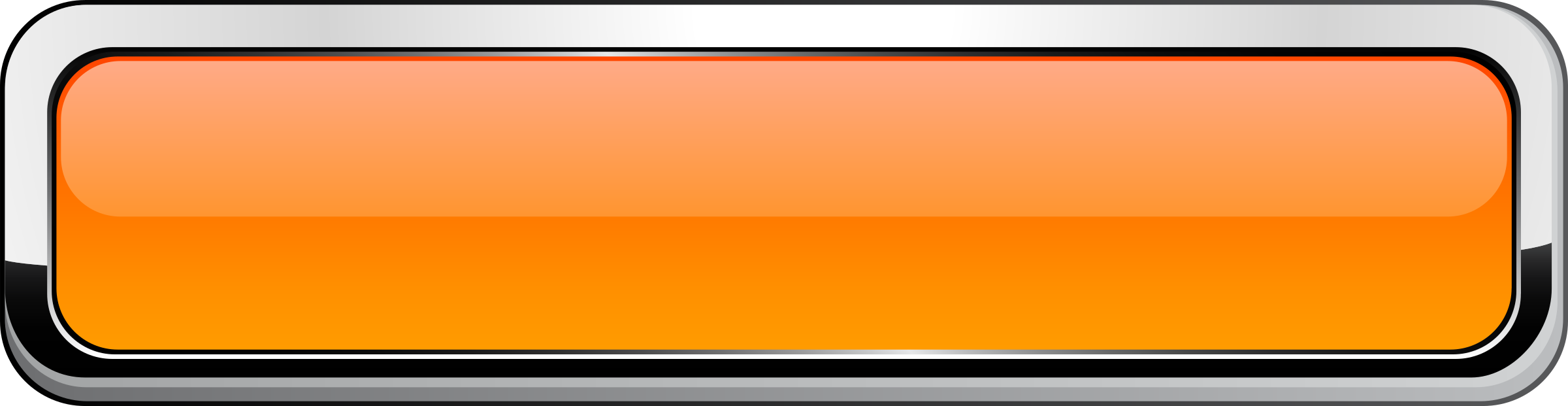 1- الشخصية المرتابة أو الشكاكة (إساءة الظن بالآخرين)
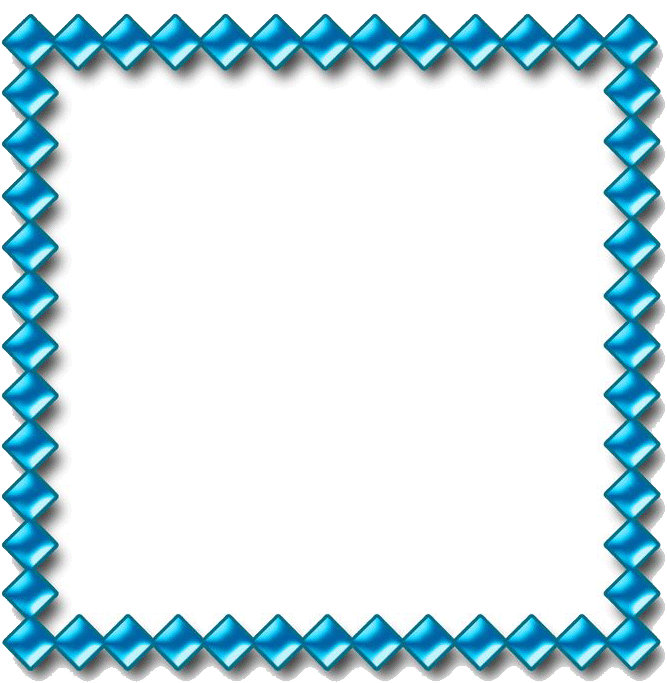 سماتها: تغليب سوء الظن والمبالغة في الحذر، المبالغة في التأثير بالانتقادات حتى لو كانت يسيرة، الإكثار من الخصومة والجدل والعناد، الحرص على جمع الإدانات، يبحث عن المعاني الخفية في الحديث، ويفسرها على أنها ضده، يبالغ في تصور التآمر ضده، يشك في ولاء أصدقائه وأقربائه له، لا يتسامح.
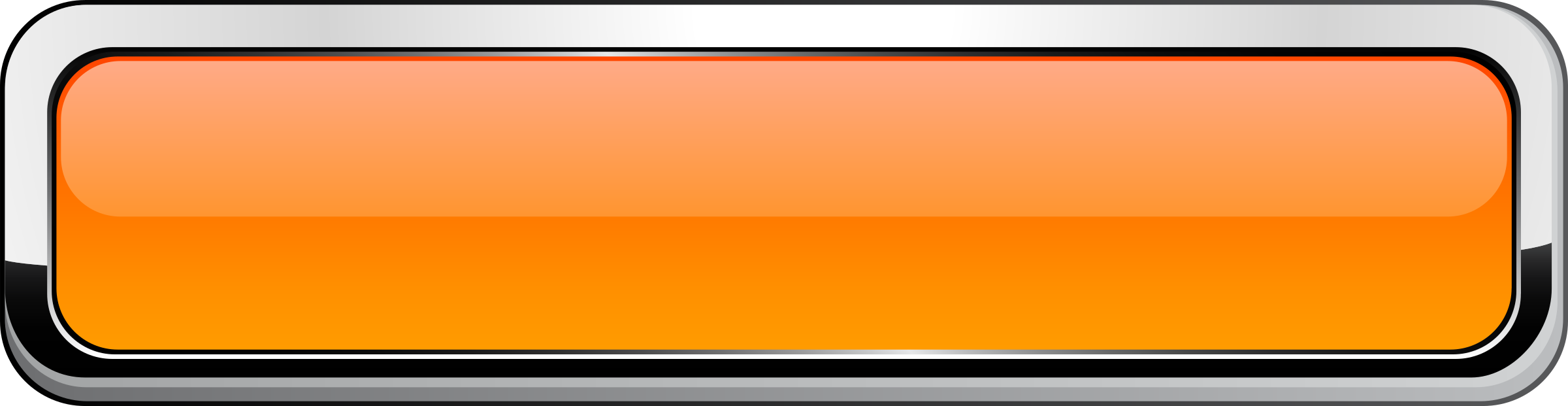 2- الشخصية البسيطة (المستغلة)
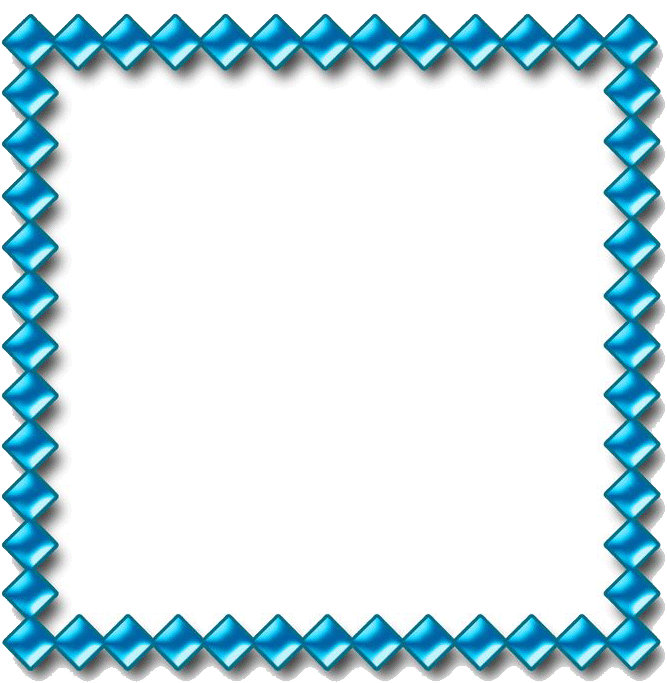 سماتها: الثقة الزائدة بالناس، الغفلة عما يدور حوله، لا يتوقع السوء، التبعية للآخرين (فكرا وسلوكا) التسامح الزائد حتى مع من لا يستحقونه، سهولة التأثر بآراء الآخرين، المبلغة في الصراحة حتى في الأمور الخاصة.
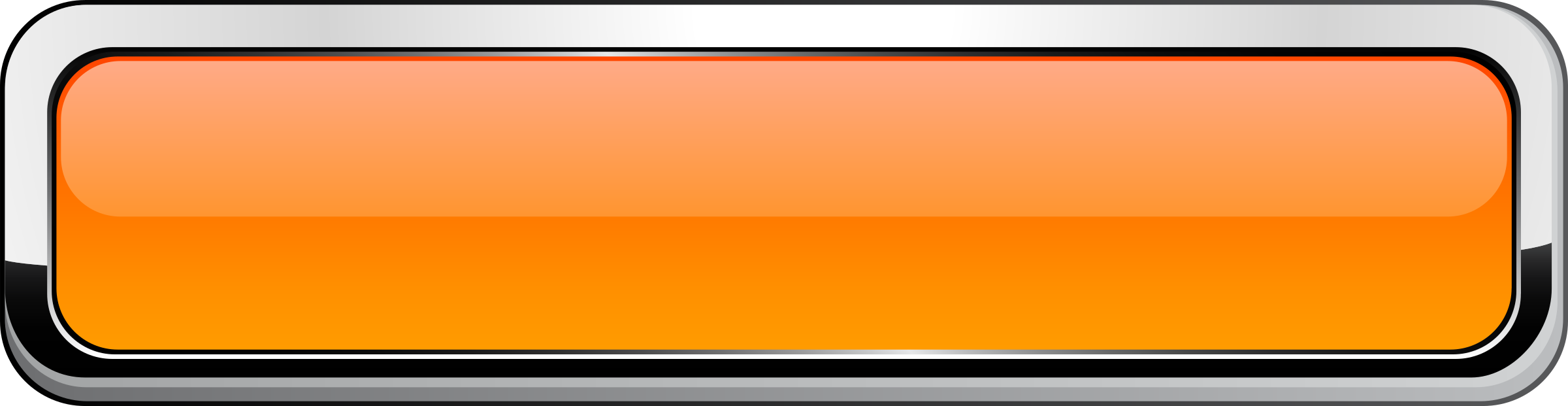 3- الشخصية العدوانية (المتسلطة)
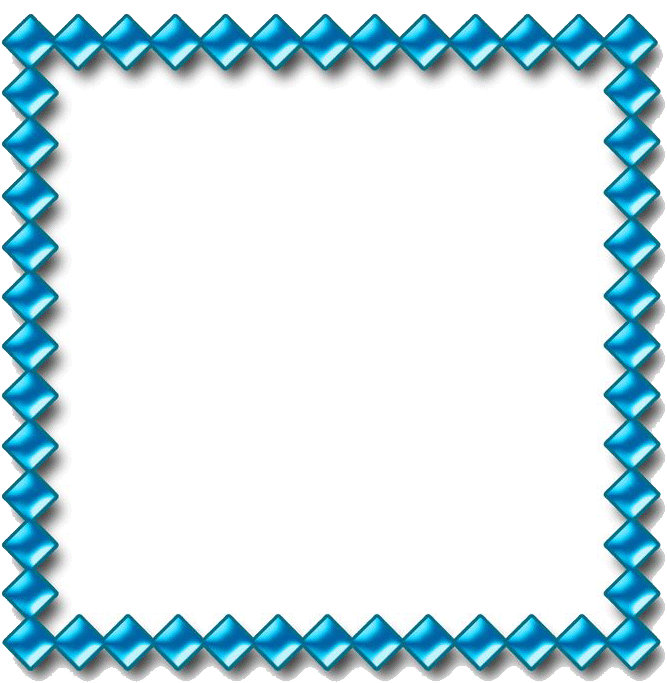 سماتها: عدم مراعاة حقوق الآخرين، والجرأة الزائدة في إبداء الرأي والمبالغة في إظهار المشاعر العدوانية، الاستياء والغضب ،النظر في الآخرين بقوة، التسلط في العبارات وعلو الصوت، إعطاء أوامر ملزمة.
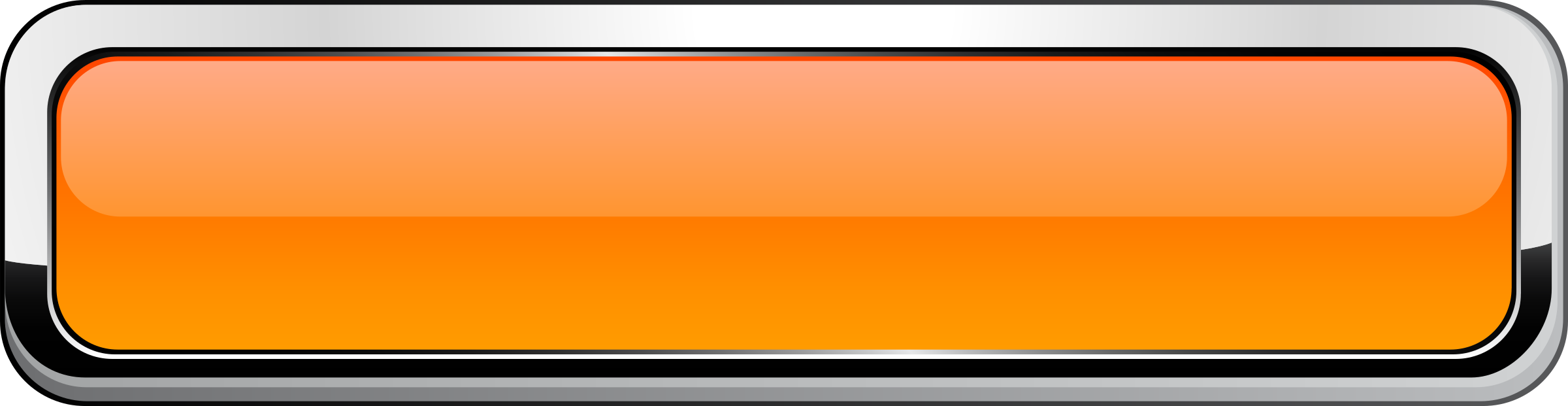 4- الشخصية النرجسية (التي تحب ذاتها)
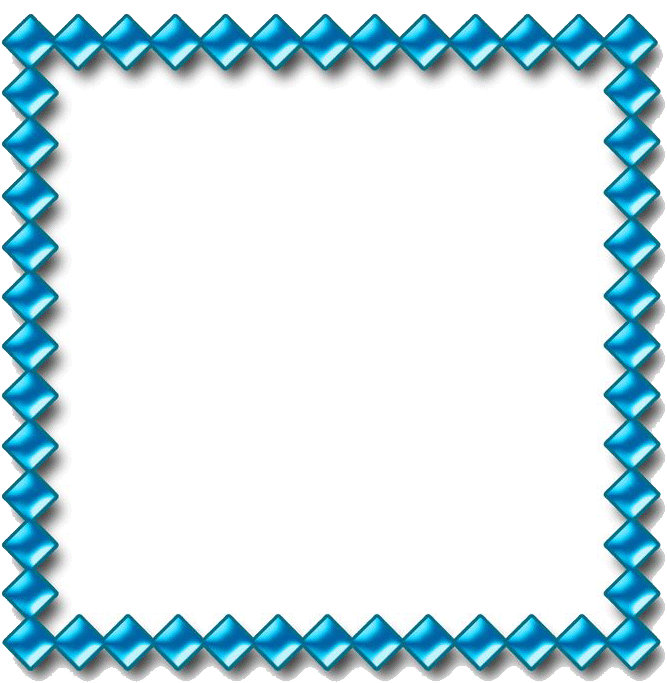 سماتها: الإعجاب الزائد بالنفس، وتشعر بالعظمة وتبالغ في تلميع ذاتها، تستمع بثناء الآخرين لها، وتكثر من لفت الأنظار إليها، وتدعي العبقرية وتتطلع للألقاب الفخمة، وتظهر نفسها بمظهر الواثقة جداً، وتتصور أنها فوق الآخرين بمراحل، ولا تعترف بالخطاء، وأنانية، ولا تتقبل النقد.
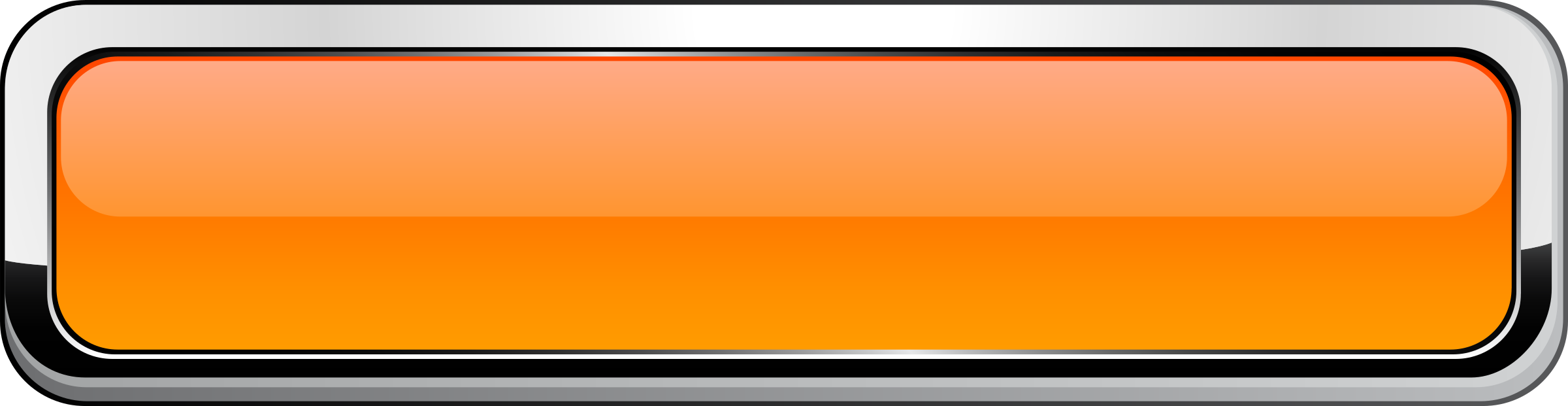 5- الشخصية المضادة للمجتمع (السيكوباثية)
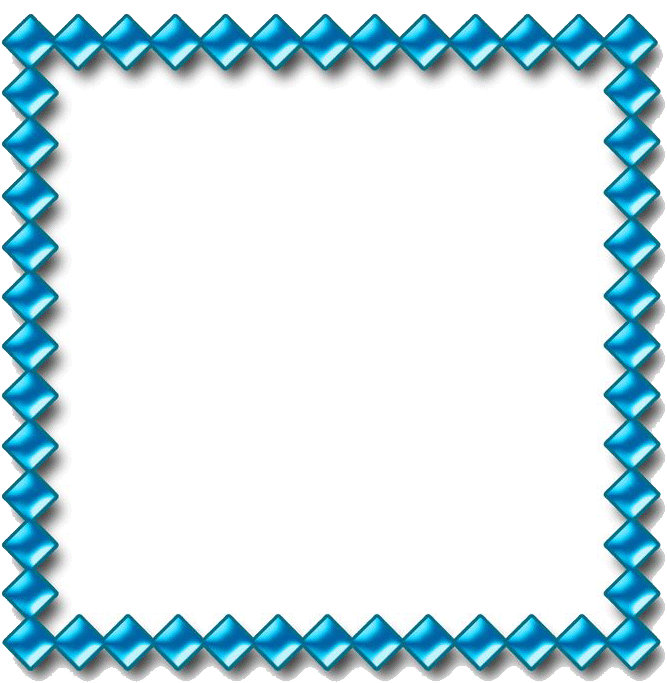 سماتها: المراوغة والاحتيال للحصول على مرادها وضعف الضمير وقسوة القلب (غياب لوم النفس) وعدم الاكتراث بالمسؤولية، والتظاهر بالنزاهة والأمانة، ولا تبالي بالكذب وتشهد الزور على غيرها، وقدرتها على التلاعب بمشاعر الآخرين وإقناعهم بما تريد، والانتهاز السريع لشهواتها، وعدم المبالاة بمشاعر الآخرين، والضعف الشديد في تبادل المشاعر العاطفية، وسرعة التلون حسب الموقف.
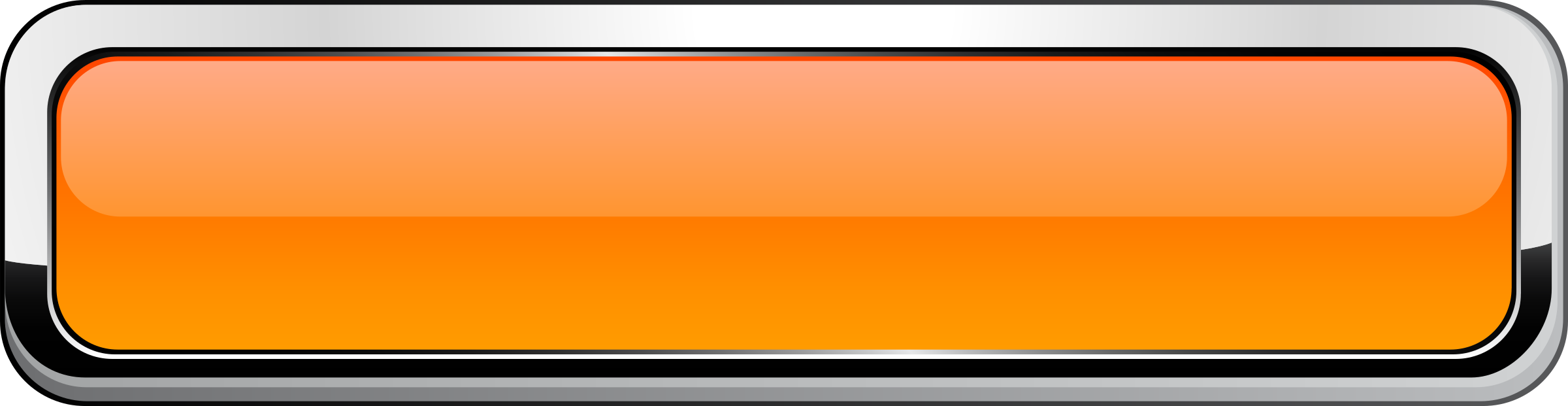 6- الشخصية الاعتمادية
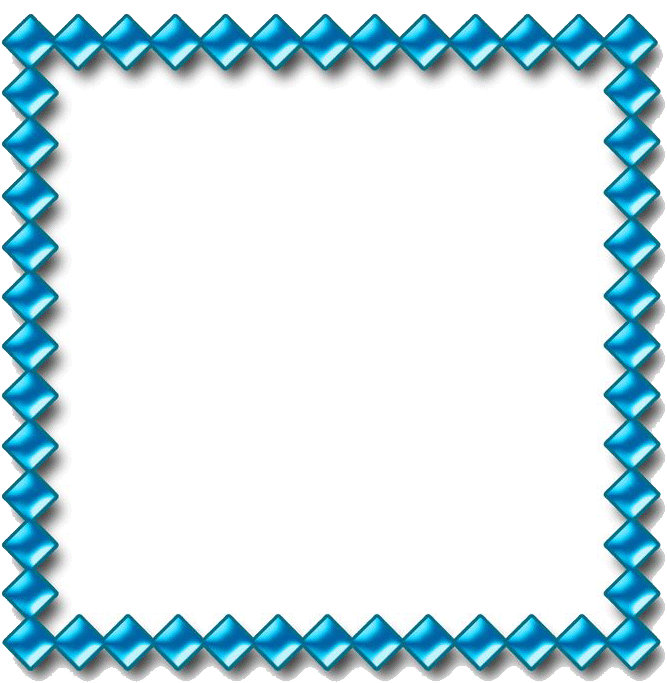 سماتها: تتعلق بالآخرين عاطفيا وسلوكيا، وتعتمد على شخصية تستمد منها الرعاية وتخشى فراقها، وتميل إلى استمالة عطف الآخرين حتى لا يتركوها لوحدها وتفقد التصرف، وتساير الآخرين وتتنازل لهم عن حقوقها وتعجز عن اتخاذ قراراتها اليومية، وتجعل الآخرين يتخذون قراراتها المهمة مثل نوع عملها، وحاجاتها الخاصة وتتأثر كثيراً عند انتهاء علاقة وثيقة، وتوافق الآخرين حتى ولو أخطأوا في حقها خوفا من أن يتركوها.
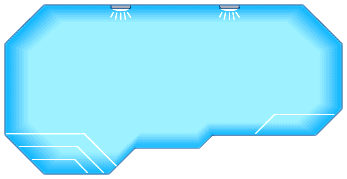 نشاط 7-5
سجل في الجدول أمامك السمة الأبرز في الشخصيات المضطربة التالية:
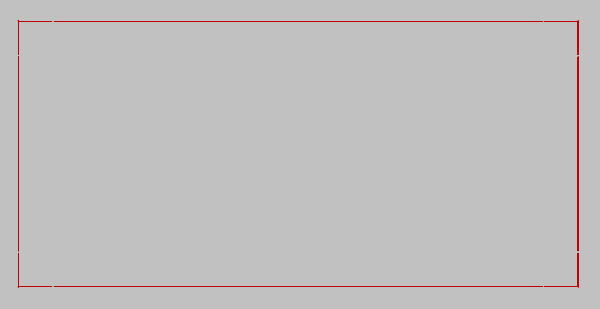 السمة الأبرز
نوع الشخصية المضطربة
التسامح الزائد حتى مع من لا يستحقونه.
البسيطة
سجل في الجدول أمامك السمة الأبرز في الشخصيات المضطربة التالية:
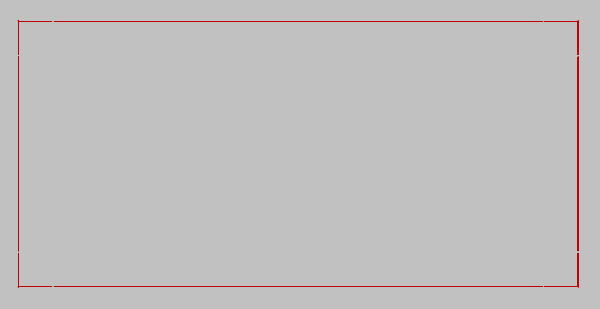 السمة الأبرز
نوع الشخصية المضطربة
تغليب سوء الظن والمبالغة في الحذر.
الشكاكة
سجل في الجدول أمامك السمة الأبرز في الشخصيات المضطربة التالية:
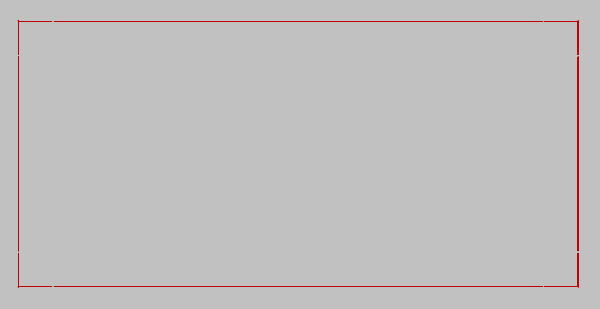 السمة الأبرز
نوع الشخصية المضطربة
الإعجاب الزائد بالنفس، وتشعر بالعظمة وتبالغ في تلميع ذاتها.
النرجسية
سجل في الجدول أمامك السمة الأبرز في الشخصيات المضطربة التالية:
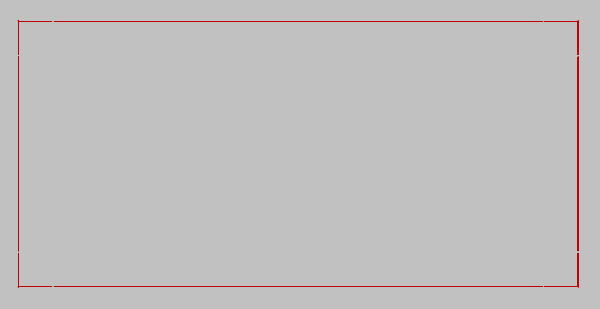 السمة الأبرز
نوع الشخصية المضطربة
الجرأة الزائدة في إبداء الرأي والمبالغة في إظهار المشاعر العدوانية.
المتسلطة
سجل في الجدول أمامك السمة الأبرز في الشخصيات المضطربة التالية:
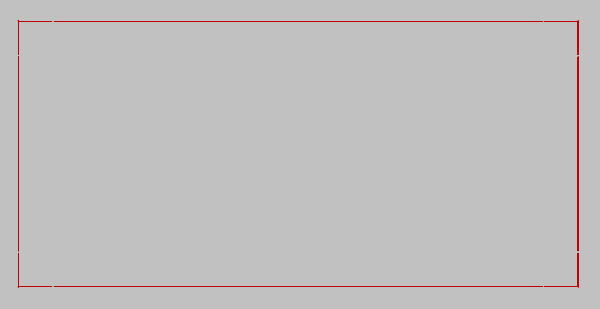 السمة الأبرز
نوع الشخصية المضطربة
المراوغة والاحتيال للحصول على مرادها وضعف الضمير وقسوة القلب.
السيكوباثية